Cvičení 3
Zadání 2. části seminární práce
Zhodnocení position paperu 
Diskuze 

Příští týden – zpětná vazba k odevzdaným cvičením,  ukázky z vašich prací
Struktura hodiny
Indexy 
Za jednotlivé obce vašeho SO ORP 
Porovnat s výsledky za okres a města, která máte s min. semestru 
1950/1930, 1991/1930, 1991/1950, 2011/1991, 2011/maximum

Např. Index 1950/1930 
= porovnání počtu obyvatel v roce 1950 oproti roku 1930. Jak se procentuálně počet obyvatel zvýšil či snížil.
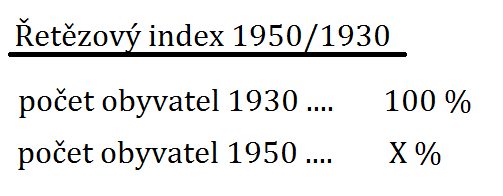 2. Část seminární práce
Vyznačit maximální hodnoty počtu obyvatel 

Uvědomit si jaký stav české společnosti dané roky reprezentují
Kartogramy 
	1) pro každou obec vyznačit barevně rok max. počtu obyvatel 

	2) obce kategorizovat podle indexu 2011/max.

Můžete si zvolit jiné formy kartogramu, když si je zdůvodníte. Invenci se meze nekladou …
1960 – Proč nesouhlasíte s přičleněním Olomouce a Ostravy do jednoho krajského celku? 

2000 – jaký je váš postoj ke zrušení okresů a také vzniku NUTS 2?
Diskuze